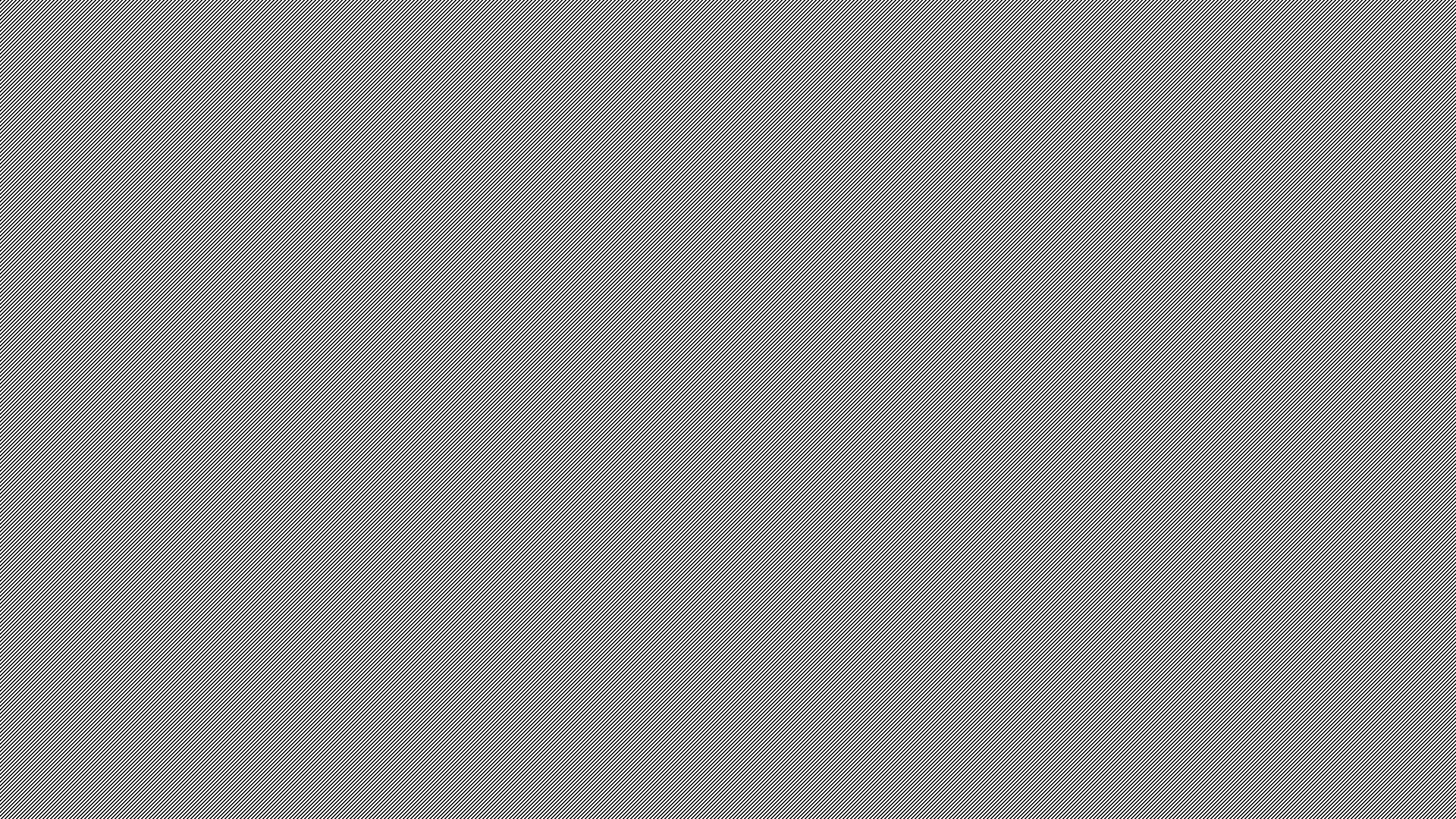 “For Demas hath forsaken me, having loved this present world, and is departed unto Thessalonica; Crescens to Galatia, Titus unto Dalmatia”
“Demas Hath Forsaken Me”
2 Timothy 4:10
[Speaker Notes: 2 Timothy 4:10 KJV 10 For Demas hath forsaken me, having loved this present world, and is departed unto Thessalonica; Crescens to Galatia, Titus unto Dalmatia.]
Who Was Demas?
2 Timothy 4:10
One of Paul’s friends and companions
Colossians 4:14; Philemon 23-24
Demas accompanied Paul and others on missionary trips, such as the one into Asia and went with him on his voyage to Rome and seems to have also been a fellow prisoner with Paul -  Acts 19:29
Paul included him along with Luke, the doctor
“Luke, the beloved physician, and Demas, greet you” - Colossians 4:14
[Speaker Notes: 2 Timothy 4:10 KJV 10 For Demas hath forsaken me, having loved this present world, and is departed unto Thessalonica; Crescens to Galatia, Titus unto Dalmatia.

Colossians 4:14 KJV 14 Luke, the beloved physician, and Demas, greet (salute) you.
Philemon 1:23-24 KJV 23 There salute thee Epaphras, my fellowprisoner in Christ Jesus; 24 Marcus, Aristarchus, Demas, Lucas, my fellowlabourers.

Acts 19:29 KJV 29 And the whole city was filled with confusion: and having caught Gaius and Aristarchus, men of Macedonia, Paul's companions in travel, they rushed with one accord into the theatre.]
Who & What Demas Forsook
2 Timothy 4:10
Paul - The Lord - The church - The work!
The fellowship of the saints!
Worship activities:
His voice was not heard in the songs and hymns of praise, nor was his heart joined in the prayers of the people of God and teaching of the gospel
He had forsaken the promise and hope of heaven itself!
"Demas Hath Forsake Me"
Why Did He Do This?
2 Timothy 4:10
He Had Misplaced Love
He loved “this present world”
cf. 2 Timothy 3:1-5, especially verse 4
Demas had a “traitors” faith
Demas was Paul’s “Judas”
"Demas Hath Forsake Me"
[Speaker Notes: 2 Timothy 3:1-5 KJV 1 This know also, that in the last days perilous times shall come. 2 For men shall be lovers of their own selves, covetous, boasters, proud, blasphemers, disobedient to parents, unthankful, unholy, 3 Without natural affection, trucebreakers, false accusers, incontinent, fierce, despisers of those that are good, 4 Traitors, heady, highminded, lovers of pleasures more than lovers of God; 5 Having a form of godliness, but denying the power thereof: from such turn away.]
What Must We Do And, Why?
2 Timothy 4:10
We must love God - Matthew 22:35-40
He created us - Acts 17:24; Revelation 4:11
He sent His Son to die for us - Jn. 3:16; Rom. 5:6-9
He has given us a Bible to read and study that we might know Him - 2 Peter 1:20-21
He wants us to be with Him in Heaven - Jn. 14:1-3
God provides spiritual blessings to those in Christ
Ephesians 1:3
Besides the physical blessings - Matthew 5:45
"Demas Hath Forsake Me"
[Speaker Notes: Matthew 22:35-40 KJV 35 Then one of them, which was a lawyer, asked him a question, tempting him, and saying, 36 Master, which is the great commandment in the law? 37  Jesus said unto him, Thou shalt love the Lord thy God with all thy heart, and with all thy soul, and with all thy mind. 38 This is the first and great commandment. 39 And the second is like unto it, Thou shalt love thy neighbour as thyself. 40 On these two commandments hang all the law and the prophets.

Acts 17:24 KJV 24 God that made the world and all things therein, seeing that he is Lord of heaven and earth, dwelleth not in temples made with hands;
Revelation 4:11 KJV 11 Thou art worthy, O Lord, to receive glory and honour and power: for thou hast created all things, and for thy pleasure they are and were created.

John 3:16 KJV 16 For God so loved the world, that he gave his only begotten Son, that whosoever believeth in him should not perish, but have everlasting life.
Romans 5:6-9 KJV 6 For when we were yet without strength, in due time Christ died for the ungodly. 7 For scarcely for a righteous man will one die: yet peradventure for a good man some would even dare to die. 8 But God commendeth his love toward us, in that, while we were yet sinners, Christ died for us. 9 Much more then, being now justified by his blood, we shall be saved from wrath through him.

2 Peter 1:20-21 KJV 20 Knowing this first, that no prophecy of the scripture is of any private interpretation. 21 For the prophecy came not in old time by the will of man: but holy men of God spake as they were moved by the Holy Ghost. 

John 14:1-3 KJV 1 Let not your heart be troubled: ye believe in God, believe also in me. 2 In my Father's house are many mansions: if it were not so, I would have told you. I go to prepare a place for you. 3 And if I go and prepare a place for you, I will come again, and receive you unto myself; that where I am, there ye may be also.

Ephesians 1:3 KJV 3 Blessed be the God and Father of our Lord Jesus Christ, who hath blessed us with all spiritual blessings in heavenly places in Christ:

Matthew 5:45 KJV 45 That ye may be the children of your Father which is in heaven: for he maketh his sun to rise on the evil and on the good, and sendeth rain on the just and on the unjust.]
Demas Rejected Christ as King
2 Timothy 4:10
“This present world” ruled Demas, not God  - 2 Timothy 4:10; 2 Peter 2:19
He rejected the New Life & King - Gal. 2:20; 3:27
He forsook the blood of Jesus - Heb. 10:29
If we truly believe that Christ is King, we will do what He says - submitting to His rule?
1 Timothy 6:14-15; Luke 6:46
We will serve God or sin - Matt. 6:24; Rom. 6:16
So, Who ruled Demas?
"Demas Hath Forsake Me"
[Speaker Notes: 2 Timothy 4:10 KJV 10 For Demas hath forsaken me, having loved this present world, and is departed unto Thessalonica; Crescens to Galatia, Titus unto Dalmatia.
2 Peter 2:19 KJV 19 While they promise them liberty, they themselves are the servants of corruption: for of whom a man is overcome, of the same is he brought in bondage.

Galatians 2:20 KJV 20 I am crucified with Christ: nevertheless I live; yet not I, but Christ liveth in me: and the life which I now live in the flesh I live by the faith of the Son of God, who loved me, and gave himself for me.
Galatians 3:27 KJV 27 For as many of you as have been baptized into Christ have put on Christ.

Hebrews 10:28-29 KJV 28 He that despised Moses' law died without mercy under two or three witnesses: 29 Of how much sorer punishment, suppose ye, shall he be thought worthy, who hath trodden under foot the Son of God, and hath counted the blood of the covenant, wherewith he was sanctified, an unholy thing, and hath done despite unto the Spirit of grace?

1 Timothy 6:14-15 KJV 14 That thou keep this commandment without spot, unrebukeable, until the appearing of our Lord Jesus Christ: 15 Which in his times he shall shew, who is the blessed and only Potentate, the King of kings, and Lord of lords;
Luke 6:46 KJV 46 And why call ye me, Lord, Lord, and do not the things which I say?

Matthew 6:24 KJV 24 No man can serve two masters: for either he will hate the one, and love the other; or else he will hold to the one, and despise the other. Ye cannot serve God and mammon.
Romans 6:16 KJV 16 Know ye not, that to whom ye yield yourselves servants to obey, his servants ye are to whom ye obey; whether of sin unto death, or of obedience unto righteousness?]
Why Was This So?
2 Timothy 4:10
He Crucified Christ Afresh
This is the result of Demas turning from God and turning to the world - Hebrews 6:4-6
Demas was like a dog turning to his own vomit or a sow that had been washed and then turned back to the mire - 2 Peter 2:21-22
Hebrews 10:26-31 shows us that it is a “fearful thing” to stand in opposition to the God of Heaven!!
"Demas Hath Forsake Me"
[Speaker Notes: Hebrews 6:4-6 KJV 4 For it is impossible for those who were once enlightened, and have tasted of the heavenly gift, and were made partakers of the Holy Ghost, 5 And have tasted the good word of God, and the powers of the world to come, 6 If they shall fall away, to renew them again unto repentance; seeing they crucify to themselves the Son of God afresh, and put him to an open shame.

2 Peter 2:21-22 KJV 21 For it had been better for them not to have known the way of righteousness, than, after they have known it, to turn from the holy commandment delivered unto them. 22 But it is happened unto them according to the true proverb, The dog is turned to his own vomit again; and the sow that was washed to her wallowing in the mire.

Hebrews 10:26-31 KJV 26 For if we sin wilfully after that we have received the knowledge of the truth, there remaineth no more sacrifice for sins, 27 But a certain fearful looking for of judgment and fiery indignation, which shall devour the adversaries. 28 He that despised Moses' law died without mercy under two or three witnesses: 29 Of how much sorer punishment, suppose ye, shall he be thought worthy, who hath trodden under foot the Son of God, and hath counted the blood of the covenant, wherewith he was sanctified, an unholy thing, and hath done despite unto the Spirit of grace? 30 For we know him that hath said, Vengeance belongeth unto me, I will recompense, saith the Lord. And again, The Lord shall judge his people. 31 It is a fearful thing to fall into the hands of the living God.]
Why Was This So?
2 Timothy 4:10
His Influence Was Ruined
Demas was once Paul’s good friend and trusted companion - Colossians 4:14; Philemon 23-24
He was known by and had influence on the Colossian brethren - Colossians 4:14
He was known by Philemon, and had influence on Epaphras, Mark, Aristarchus, and Luke
 Philemon 23-24
He also was known by Timothy - 2 Timothy 4:10
"Demas Hath Forsake Me"
[Speaker Notes: Colossians 4:14 KJV 14 Luke, the beloved physician, and Demas, greet you.
Philemon 1:23-24 KJV 23 There salute thee Epaphras, my fellowprisoner in Christ Jesus; 24 Marcus, Aristarchus, Demas, Lucas, my fellowlabourers.

2 Timothy 4:10 KJV 10 For Demas hath forsaken me, having loved this present world, and is departed unto Thessalonica; Crescens to Galatia, Titus unto Dalmatia.]
Why Is This So?
2 Timothy 4:10
His Influence Was Ruined
There were many unnamed individuals that were influenced by him
His leaving the Lord had an impact on many
Regardless of the WHY, Demas’ influence for good was ruined when he turned and left the Lord for worldly, sinful pleasures! 
Ezekiel 18:24, 26
"Demas Hath Forsake Me"
[Speaker Notes: Ezekiel 18:24-26 KJV 24 But when the righteous turneth away from his righteousness, and committeth iniquity, and doeth according to all the abominations that the wicked man doeth, shall he live? All his righteousness that he hath done shall not be mentioned: in his trespass that he hath trespassed, and in his sin that he hath sinned, in them shall he die. 25 Yet ye say, The way of the Lord is not equal. Hear now, O house of Israel; Is not my way equal? are not your ways unequal? 26 When a righteous man turneth away from his righteousness, and committeth iniquity, and dieth in them; for his iniquity that he hath done shall he die.

Ezekiel 18:27-32 KJV 27 Again, when the wicked man turneth away from his wickedness that he hath committed, and doeth that which is lawful and right, he shall save his soul alive. 28 Because he considereth, and turneth away from all his transgressions that he hath committed, he shall surely live, he shall not die. 29 Yet saith the house of Israel, The way of the Lord is not equal. O house of Israel, are not my ways equal? are not your ways unequal? 30 Therefore I will judge you, O house of Israel, every one according to his ways, saith the Lord GOD. Repent, and turn yourselves from all your transgressions; so iniquity shall not be your ruin. 31 Cast away from you all your transgressions, whereby ye have transgressed; and make you a new heart and a new spirit: for why will ye die, O house of Israel? 32 For I have no pleasure in the death of him that dieth, saith the Lord GOD: wherefore turn yourselves, and live ye.]
Modern-Day Demas’ Are…
2 Timothy 4:10
Those who say and do not - Matt. 23:3-6; 6:5, 16
Those who will not sacrifice the old man
Romans 6:3-6; Colossians 3:1-10
The “fair-weather” Christians - 2 Timothy 3:4 
Those who forget who is the master and who is the slave - Romans 6:16-18
Those who “pick and choose” what they will obey and leave the rest out - Matthew 23:23
Those who have forgotten the Lord who bought them - 2 Peter 2:1; 2 John 9-11
"Demas Hath Forsake Me"
[Speaker Notes: Matthew 23:3-6 KJV 3 All therefore whatsoever they bid you observe, that observe and do; but do not ye after their works: for they say, and do not. 4 For they bind heavy burdens and grievous to be borne, and lay them on men's shoulders; but they themselves will not move them with one of their fingers. 5 But all their works they do for to be seen of men: they make broad their phylacteries, and enlarge the borders of their garments, 6 And love the uppermost rooms at feasts, and the chief seats in the synagogues,

Matthew 6:5 KJV 5 And when thou prayest, thou shalt not be as the hypocrites are: for they love to pray standing in the synagogues and in the corners of the streets, that they may be seen of men. Verily I say unto you, They have their reward.
Matthew 6:16 KJV 16 Moreover when ye fast, be not, as the hypocrites, of a sad countenance: for they disfigure their faces, that they may appear unto men to fast. Verily I say unto you, They have their reward

Romans 6:3-6 KJV 3  Know ye not, that so many of us as were baptized into Jesus Christ were baptized into his death? 4 Therefore we are buried with him by baptism into death: that like as Christ was raised up from the dead by the glory of the Father, even so we also should walk in newness of life. 5 For if we have been planted together in the likeness of his death, we shall be also in the likeness of his resurrection: 6 Knowing this, that our old man is crucified with him, that the body of sin might be destroyed, that henceforth we should not serve sin.

Colossians 3:1-10 KJV 1 If ye then be risen with Christ, seek those things which are above, where Christ sitteth on the right hand of God. 2 Set your affection on things above, not on things on the earth. 3 For ye are dead, and your life is hid with Christ in God. 4 When Christ, who is our life, shall appear, then shall ye also appear with him in glory. 5 Mortify therefore your members which are upon the earth; fornication, uncleanness, inordinate affection, evil concupiscence, and covetousness, which is idolatry: 6 For which things' sake the wrath of God cometh on the children of disobedience: 7 In the which ye also walked some time, when ye lived in them. 8 But now ye also put off all these; anger, wrath, malice, blasphemy, filthy communication out of your mouth. 9 Lie not one to another, seeing that ye have put off the old man with his deeds; 10 And have put on the new man, which is renewed in knowledge after the image of him that created him:

Romans 6:16-18 KJV 16 Know ye not, that to whom ye yield yourselves servants to obey, his servants ye are to whom ye obey; whether of sin unto death, or of obedience unto righteousness? 17 But God be thanked, that ye were the servants of sin, but ye have obeyed from the heart that form of doctrine which was delivered you. 18 Being then made free from sin, ye became the servants of righteousness.

Matthew 23:23 KJV 23 Woe unto you, scribes and Pharisees, hypocrites! for ye pay tithe of mint and anise and cummin, and have omitted the weightier matters of the law, judgment, mercy, and faith: these ought ye to have done, and not to leave the other undone.

2 Pe 2:1 ¶ But there were false prophets also among the people, even as there shall be false teachers among you, who privily shall bring in damnable heresies, even denying the Lord that bought them, and bring upon themselves swift destruction.
2 John 1:9-11 KJV 9 Whosoever transgresseth, and abideth not in the doctrine of Christ, hath not God. He that abideth in the doctrine of Christ, he hath both the Father and the Son. 10 If there come any unto you, and bring not this doctrine, receive him not into your house, neither bid him God speed: 11 For he that biddeth him God speed is partaker of his evil deeds.]
Are You a Modern-Day Demas?
2 Timothy 4:10
It is possible!
1 Corinthians 9:27; Galatians 6:1; 2 Peter 3:17
Anything that takes our focus off of God is rooted in “this present world”
1 John 2:15-17
It is possible for a Demas to return to the Lord
Luke 22:61-62;  Acts 8:22; 1 John 1:9
It is not too late to return to the Lord! 
Don’t harden your heart and turn away from the truth!!
"Demas Hath Forsake Me"
[Speaker Notes: 1 Corinthians 9:27 KJV 27 But I keep under my body, and bring it into subjection: lest that by any means, when I have preached to others, I myself should be a castaway.
Galatians 6:1 KJV 1 Brethren, if a man be overtaken in a fault, ye which are spiritual, restore such an one in the spirit of meekness; considering thyself, lest thou also be tempted.
2 Peter 3:17 KJV 17 Ye therefore, beloved, seeing ye know these things before, beware lest ye also, being led away with the error of the wicked, fall from your own stedfastness.

1 John 2:15-16 KJV 15 Love not the world, neither the things that are in the world. If any man love the world, the love of the Father is not in him. 16 For all that is in the world, the lust of the flesh, and the lust of the eyes, and the pride of life, is not of the Father, but is of the world. 17 And the world passeth away, and the lust thereof: but he that doeth the will of God abideth for ever.

Luke 22:61-62 KJV 61 And the Lord turned, and looked upon Peter. And Peter remembered the word of the Lord, how he had said unto him, Before the cock crow, thou shalt deny me thrice. 62 And Peter went out, and wept bitterly.
Acts 8:22 KJV 22 Repent therefore of this thy wickedness, and pray God, if perhaps the thought of thine heart may be forgiven thee.
1 John 1:9 KJV 9 If we confess our sins, he is faithful and just to forgive us our sins, and to cleanse us from all unrighteousness.]
What Shall We Do?
Acts 2:38
Alien sinners must…
Hear the Gospel – Romans 10:17; Hebrews 11:6
Believe it – John 8:24
Repent of sin in your life – Acts 17:30
Confess that Christ is God’s Son – Matthew 10:34
Be baptized to wash away your sins – Acts 2:38
An erring child of God must…
Repent and Pray for Forgiveness – 1 John 1:7-9
Endure Trials & “be faithful unto death”
Revelation 2:10
[Speaker Notes: The gospel of Christ is about the Son of God who came among men to die on the cross to shed His blood for the remission of mankind's sins (Matthew 26:28), was buried in the tomb for three days, and then rose again (1 Corinthians 15:1-4). How one obeys the gospel in response to God’s grace (Romans 5:1) is to believe (obey - John 3:36) the Son of God, repent of past sins (Acts 2:38), confess the name of Jesus before men (Romans 10:9,10), be immersed in water for the remission of sins to come into contact with the cleansing blood of Jesus (Romans 6:3,4), and remain a true disciple of Jesus all the days of one's life (John 8:31,32).

Acts 2:36-37 - 36 Therefore let all the house of Israel know assuredly, that God hath made that same Jesus, whom ye have crucified, both Lord and Christ. 37 Now when they heard this, they were pricked in their heart, and said unto Peter and to the rest of the apostles, Men and brethren, what shall we do?
Rom. 10:17 - So then faith cometh by hearing, and hearing by the word of God.
Heb 11:6 But without faith it is impossible to please him: for he that cometh to God must believe that he is, and that he is a rewarder of them that diligently seek him.
Jn. 8:24 -  I said therefore unto you, that ye shall die in your sins: for if ye believe not that I am he, ye shall die in your sins.
Acts 17:30-31 - And the times of this ignorance God winked at; but now commandeth all men every where to repent: 31 Because he hath appointed a day, in the which he will judge the world in righteousness by that man whom he hath ordained; whereof he hath given assurance unto all men, in that he hath raised him from the dead.
Matt. 10:34 - Whosoever therefore shall confess me before men, him will I confess also before my Father which is in heaven.
Acts 2:38 - Then Peter said unto them, Repent, and be baptized every one of you in the name of Jesus Christ for the remission of sins, and ye shall receive the gift of the Holy Ghost.

1 Jn. 1:7-9 - But if we walk in the light, as he is in the light, we have fellowship one with another, and the blood of Jesus Christ his Son cleanseth us from all sin. 8 If we say that we have no sin, we deceive ourselves, and the truth is not in us. 9 If we confess our sins, he is faithful and just to forgive us our sins, and to cleanse us from all unrighteousness.

Rev. 2:10 - Fear none of those things which thou shalt suffer: behold, the devil shall cast some of you into prison, that ye may be tried; and ye shall have tribulation ten days: be thou faithful unto death, and I will give thee a crown of life.]